Charter School Board Governance and Compliance
Agenda
Introductions
Overview of charter school governance
Governance compliance
State compliance
Authorizer compliance
Next steps
[Speaker Notes: 1 min. = 1 min. total

Facilitator introduction and session agenda review]
Introductions
Introductions
Name, school, role
A question you have about governance or compliance you hope to have answered today
[Speaker Notes: 9 min. = 10 min. total]
Overview of Charter School Governance
Framework for Excellent Governance
Similar to the students in our schools, there are high expectations for board directors.

While no two boards are exactly alike, excellent governance across charter school boards has some key commonalities.

There are core responsibilities that need to be responsive and adapt to a changing organization and environment.
[Speaker Notes: 1 min. = 11 min. total

Excellent governance is dependent on the people who serve on the board of directors. 
Similar to the students in our schools, there are high expectations for board directors.
While no two boards are exactly alike, excellent governance across charter school boards has some key commonalities.
There are core responsibilities that need to be responsive and adapt to a changing organization and environment.]
Governance Mindset
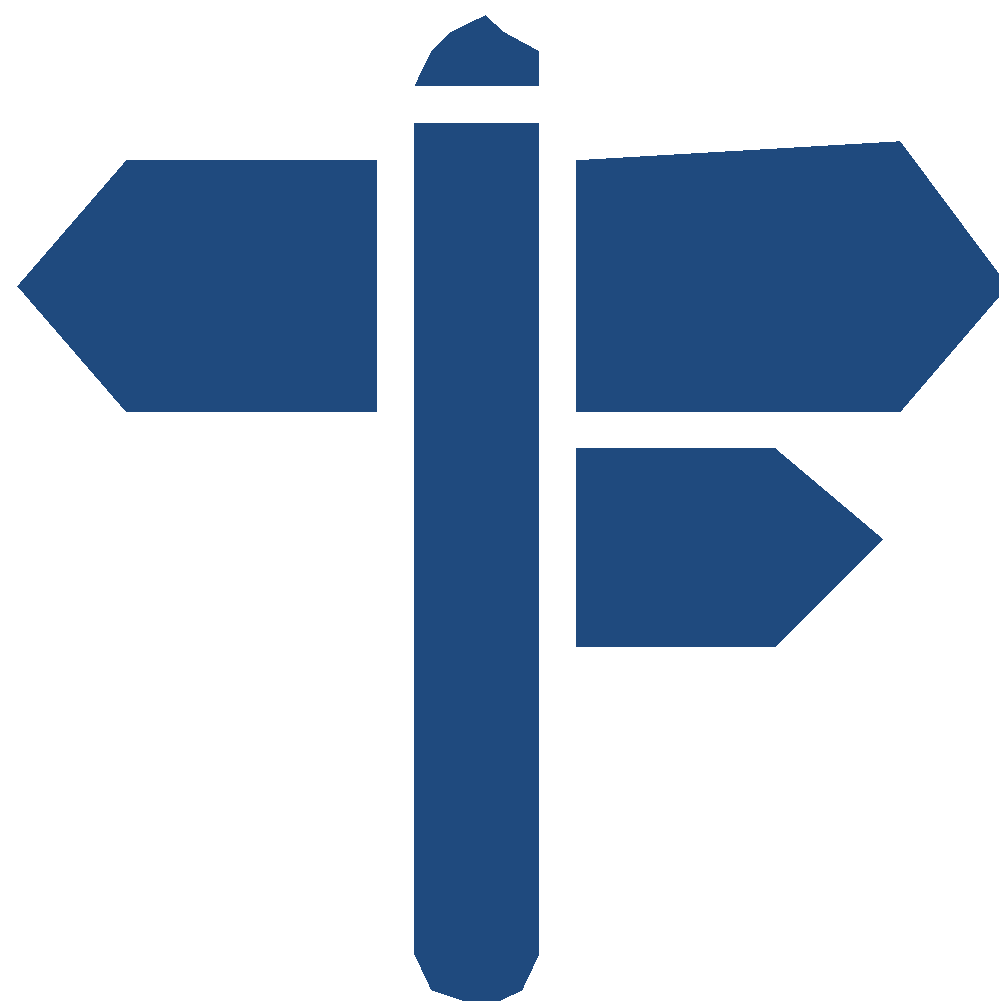 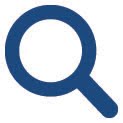 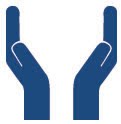 Is it about the future?
Is it core to the mission?
Is a high-level policy decision needed to resolve a situation?
Is there a red flag flying?
Does the school leader want or need the Board’s support?
[Speaker Notes: 2 min. = 13 min. total

There are three components to a governance mindset:
Strategy – The board works closely with the school leader to think about the future direction of the organization and make strategic decisions to move successfully in that direction.
Oversight – The board maintains fiduciary and governance oversight as another core responsibility. Governance oversight includes adhering to federal and state statutes, the board’s own policies, contractual obligations, and overall compliance.
Support – The board provides support to the school leader so that they can execute the day-to-day operations of the organization. 
 
When thinking about these three components of the governance mindset, these guiding questions can help board directors frame their work.]
Charter School Boards vs. Other Non-Profit Boards
Responsibilities of a public school board of education

Operate in a complex environment of accountability

Long-term focus on outcomes for students

Often function as “working” boards until the school has established stability and longevity
[Speaker Notes: 1 min. = 14 min. total

As we’re discussing charter school governance and its framework, I wanted to take a moment to point out some differences from other non-profit boards. These include:
Responsibilities of a public school board of education
Operate in a complex environment of accountability
Long-term focus on outcomes for students
Often function as “working” boards until the school has established stability and longevity]
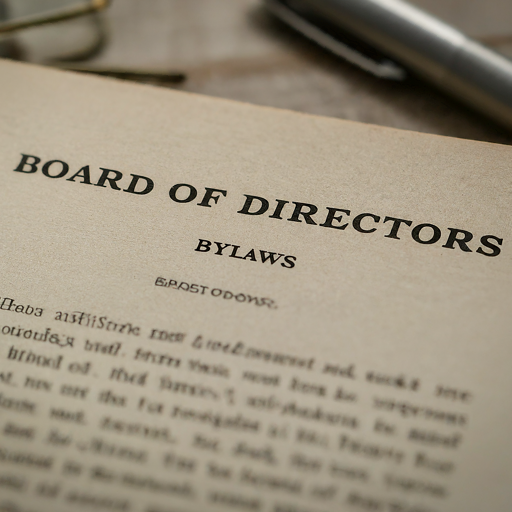 Board Bylaws
Powers and responsibilities
Membership and terms
Meetings
Officers
Committees
[Speaker Notes: 2 min. = 16 min. total

Every board has a set of bylaws that outline how the board governs and functions. Reviewing these bylaws can help you to better understand the specific requirements your board has established for governance. A few of the key topics for you to review include: 
Powers and responsibilities – This section of the bylaws outlines the duties of the board. If your board has a board director job description, these responsibilities are most likely outlined there.
Membership and terms – These sections outline the minimum and maximum number of members on the board, the way board members are elected to the board, and the length of board terms.
Meetings – These sections outline the types of meetings held by the board. They are governed by the Colorado Open Meetings Law, which we’ll discuss on the next slide.
Officers – These sections outline the officers of the board and their responsibilities. It most likely also includes information about how board officers are elected and the length of their terms.
Committees – These sections outline the types of standing committees that your board has and the responsibilities of these committees. It may also outline how special committees of the board are created. In a future session. we’ll dive deeper into board committees and how to ensure they are effective.]
Governance Compliance
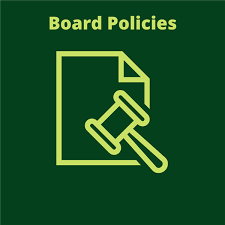 Board Policies
Non-Discrimination
Enrollment
Conflict of Interest
Financial policies
School-specific policies
[Speaker Notes: 3 min. = 19 min. total

Boards have policies that outline the guardrails under which they govern. Some of these policies are required by the state’s charter school statute while others are best practice for non-profit board governance.
 
The first two policies listed here are required as part of the state statute called “The Charter Schools Act”. 
The non-discrimination policy must prohibit discrimination on the basis of disability, race, creed, color, sex, sexual orientation, gender identity, gender expression, national origin, religion, ancestry, or need for special education services.
The enrollment requirement in the Charter Schools Act states, “Enrollment in a charter school must be open to any child who resides within the school district…Enrollment decisions shall be made in a nondiscriminatory manner specified by the charter school applicant in the charter school application.” Some schools include language related to this in their non-discrimination policy while others have a separate policy that may also include the more details related to the school’s enrollment process
The third policy listed here, the Conflict of Interest policy, is a best practice policy that school board and non-profit boards have board members read and agree to on an annual basis. 
As part of the board’s responsibility as the fiscal stewards of the organization, you also have financial policies that govern the way that you handle finances for the organization. These policies will include, but are not limited to, addressing requirements around your annual audit, outlining how funds are received, spent, and tracked, and the processes for money handling.
 
If you are not sure whether or not your board has these policies, reach out to your board chair or school leader to find out. Once you have the policies, read through them, and think about how policies like these (along with any others your board has created) will help you to better serve as a member of the school’s governing body.

In addition to these three policies, your board may also have school-specific policies. These may include a grievance policy, a discipline policy, and records retention policies. If you have not done so already, familiarize yourself with these policies to help ensure that the organization is in compliance and providing consistent services to your stakeholders. You can find a number of sample policies on the CSI website. Here is the link for these.
 
[Paste the link in the chat - https://resources.csi.state.co.us/sample-policies/.]]
State Compliance
State Statutes
School Finance Act
Waivers
School food authority
Federal student loan repayment
Inventory of local government
Oath or affirmation of public office or position
[Speaker Notes: 4 min. = 23 min. total

In addition to the policies that your board has created to ensure compliance, there are also state statutes that the board most follow in order to be in compliance. Some of these include:
The School Finance Act  These state statutes dictate how schools are funded. They outline what schools receive money for, how this money is distributed, how school districts receive local revenues such as property taxes, required financial reports to be submitted to the state, and additional funding mechanisms for rural schools. These requirements are included as part of your charter contract and something that CSI helps to ensure your school’s adherence to through your contract.
Waivers  Another compliance outlined in state statute is the types of waivers that are available to charter schools. There are certain waivers that are automatic for charter schools and other waivers that the school must request through your authorizer and the Colorado State Board of Education. You can find the specific waivers for your school in your charter contract.
School food authority  Your school has the ability on their own or with a consortium of other schools to be part of a school food authority. This authority dictates how the school participates in both the state’s Healthy Meals for All program and the federal School Lunch Program.
Federal student loan repayment  Each charter school shall annually distribute to their employee informational materials relating to federal student loan repayment programs and student loan forgiveness programs. In addition to annual distribution, a charter school shall distribute the informational materials to newly hired employees as part of its employee orientation process. The charter school may distribute the informational materials to its employees through an e-mail to employees or as part of a mailing or regular communication to employees.
Inventory of Local Government  Each charter school is required to report annual to the state their existence. This is done through the Secretary of State’s office. It is includes sharing the official name of your entity, your address, your registered agent, and the mailing address of the agent. Additionally, should the State request it, this statute allows for an inventory of any relevant data or documents collected by the school.
Oath or affirmation of public office  In 2023 an amendment to the Charter Schools Act added a provision that all charter school members upon joining the board shall make an oath or affirmation for their position on the charter school board. This is similar to the oath that school board directors take when they are sworn into their office. The oath is verbally taken and then signed and filed with the State.]
Colorado Open Meetings Law
Standard for government transparency
Quorum or three or more board members
Meeting notices
Executive sessions
[Speaker Notes: 3 min. = 26 min. total

The Colorado Open Meetings Law are the standard for government transparency. It aims to ensure that the formation of public policy is conducted transparently and not in secret. This law mandates that public business must be open to public observation and participation.
 
Charter schools in Colorado are considered "local public bodies" under the Open Meetings Law. This designation means that charter school boards must adhere to the same transparency and public access requirements as other local public entities.
 
Under this law, there are requirements for how meetings are noticed and conducted. A meeting is defined as any time a quorum or three or more members of the board meet to discuss public board business. This includes in person, telephone, video, and email communication. These meetings must be publicly noticed at least 24 hours in advance.
 
If the board decides to hold an Executive Session, which is a meeting closed to the public, there are limits to topics that can be discussed. These include:
Buying or selling property
Conferences with an attorney to receive legal advice
Matters required to be kept confidential by state or federal law (e.g., student academic records)
Security arrangements or investigations; 
Determining contract negotiation strategies; 
Personnel matters (Note that “personnel matters” does not include discussions concerning a member of the charter school board or the appointment of a person to fill a vacancy on the board. Nor does the topic include discussion of general personnel policies like salary schedules. The exception occurs only when an individual employee or group of employees are discussed.); 
Consideration of documents protected from disclosure under the Open Records Act (for more on this see the discussion of that act below);
Discussion of individual students where public discussion would adversely affect the student involved
Negotiations concerning the terms of an employment contract with one or more finalists for the position of chief executive officer]
Colorado Open Records Act (CORA)
Public records transparency
Procedures for production
Exceptions
Fees
[Speaker Notes: 3 min. = 29 min. total

Like the Open Meetings Law, the Open Records Act declares as its general purpose that all public records shall be open for inspection by the public. All public records shall be open for inspection by any person at reasonable times. 
 
The definition of public records is extremely broad and includes
any kind of written, electronic or recorded communication, or document imaginable. Note that the term specifically includes email. This means that any emails among board members will be subject to production to any member of the public who wishes to see them. 
 
The Open Records Act contains very specific and detailed instructions for the production of public records to a requesting member of the public. The procedures require the charter school to make the records available to the requesting party within three working days of the request unless there are extenuating circumstances justifying a greater time. However, the maximum period of time between the request and the production is seven working days. 
 
There are many exceptions to what is released when a CORA request is received. A few examples include records that violate state and federal laws, test questions and scoring keys, real estate appraisals prior to title passing, medical records, personnel files, letters of reference, privileged information between attorneys and their clients, and address and telephone numbers of students that have not been approved to be shared in a school directory.

Each charter school should have a custodian of records to whom CORA requests are made. This person facilitates the process for gathering the records, fulfilling the request, and charging the fee for the request. Charges for a reasonable fee for providing requested copies of open records can include the cost of physical copies of the record and the time spent to research, retrieve and compile the records with the first hour provided at no charge.]
Questions
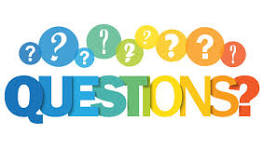 [Speaker Notes: 3 min. = 32 min. total]
Authorizer Compliance
Authorizer Compliance
Charter School Institute Board of Directors
Charter School Board of Directors
[Speaker Notes: 1 min. = 33 min. total

Your charter school board holds a contract with the Colorado Charter School Institute (CSI) Board of Directors. As the oversight body and authorizer of your charter school, CSI is responsible for monitoring compliance and performance of your school.
 
There are a number of ways that CSI exercises these responsibilities.]
Compliance
Assurance of Compliance
Areas of compliance
Charter contract
Board governing documents
Operational areas (food service, Educational Service Provider, transportation)
Federal and State rules and policies
Records
Safety and discipline
Educational accountability
Curriculum, Instruction, and Extra-Curricular Activities
Operations
Employment
Exceptional students
Finance
[Speaker Notes: 3 min. = 36 min. total

Each charter school is asked to certify an Assurance of Compliance on an annual basis. You can find a copy of this assurance at the website I just pasted in the chat.

https://resources.csi.state.co.us/organizational-submissions/

By signing the assurance, the school indicates it is aware of the statutes, rules, and policies as well as certain information from governing documents with which they must comply.

At a high level, areas of compliance include the following:
Charter contract
Board governing documents
Operational areas (food service, Educational Service Provider, transportation)
Federal and State rules and policies
Records
Safety and discipline
Educational accountability
Curriculum, Instruction, and Extra-Curricular Activities
Operations
Employment
Exceptional students
Finance]
CSI Annual Review of Schools (CARS)
CSI Annual Review of Schools (CARS) refers to the process for collecting, analyzing, and reporting data on school performance.
[Speaker Notes: 1 min. = 37 min. total

Another way CSI ensures compliance is through an annual review of the school
The CSI Annual Review of Schools (CARS) is a report used to annually evaluate and accredit schools.
CSI Annual Review of Schools (CARS) refers to the process for collecting, analyzing, and reporting data on school performance.
As you can see here, there a variety of data points that are collected and then analyzed against criteria established by CSI. The final report is then shared out.]
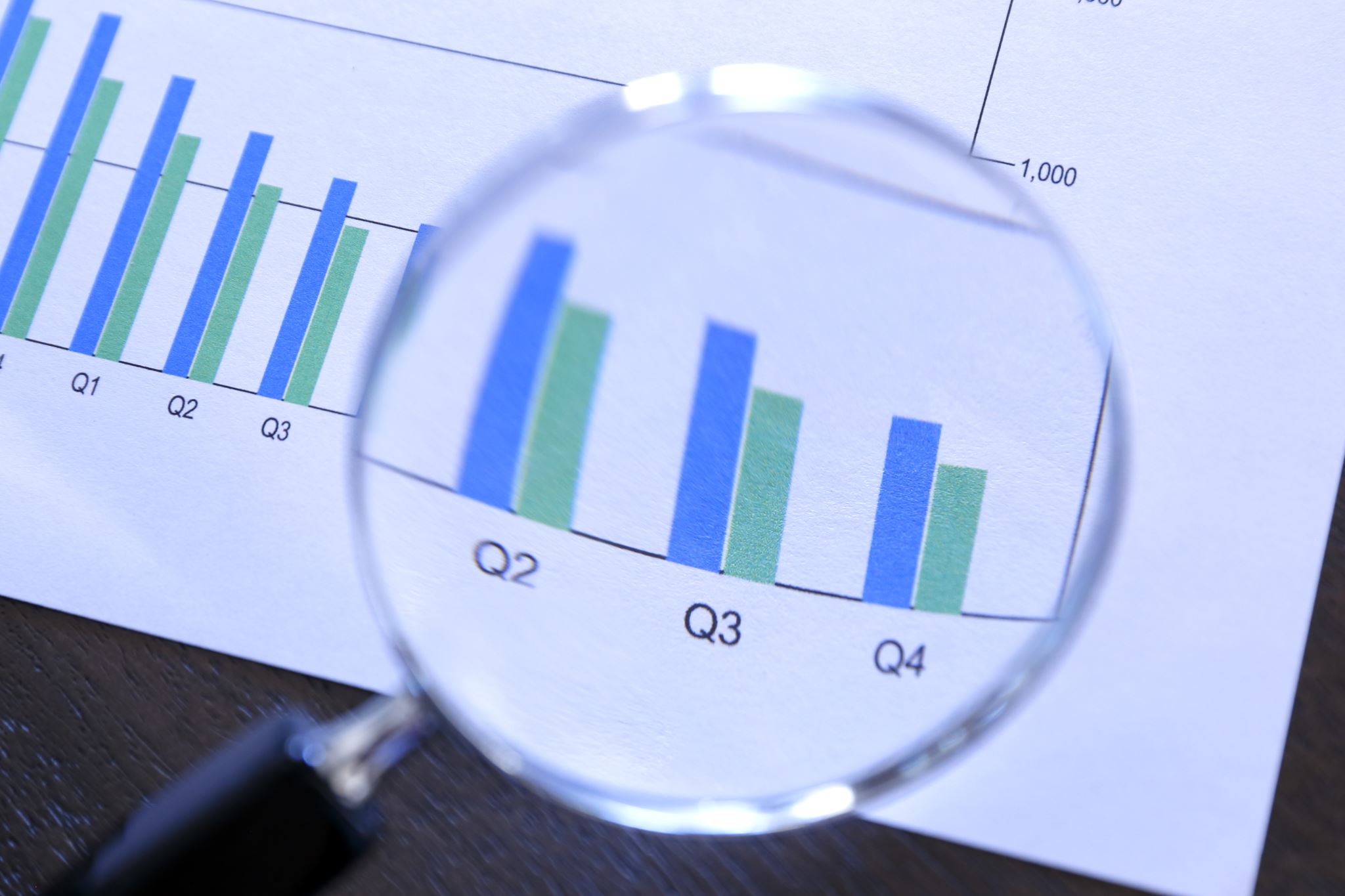 CARS
Audience
Community, School, CSI Board

Areas for Review
Academic, Finance, Organizational
[Speaker Notes: 1 min. = 38 min. total

The audience for the CARS includes the community, the school, and the CSI Board.

The areas reviewed for the CARS encompass three buckets – academic, finance, and organizational.]
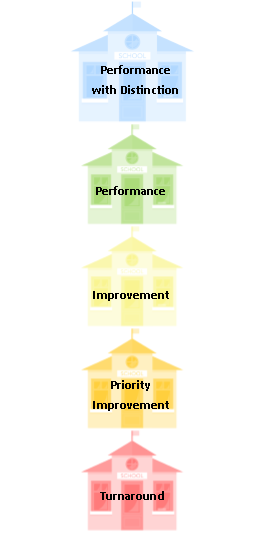 Accreditation Ratings
Ratings used to determine school supports
Schools use CARS and their rating to inform improvement planning
CSI Board uses CARS and rating in renewal decisions
[Speaker Notes: 2 min. =  40 min. total

The data collected to inform the CARS is also used to assign the schools accreditation rating. The accreditation ratings are used to determine school supports:
Performance with Distinction - Awarded to any CSI school in the top 25% of schools in Colorado – this rating is unique to CSI
Performance/Improvement - Schools in these categories are not mandated to receive the level of supports as the rating categories below. However, schools with declining performance may be required to receive additional supports.
Priority Improvement/Turnaround - Any school in these rating categories are placed on performance watch and receive additional supports and interventions, required by both CSI and the state.
Schools can use the data gathered through the CARS process and their assigned rating to inform their improvement planning. Additionally, the CSI Board will use the information gathered during the CARS process to inform charter renewal decisions.]
Charter School Contract
Purpose
Key Components
Modifications
[Speaker Notes: 1 min. =  41 min. total

The authorizer compliance items, including the CARS, that we just discussed are part of the larger charter school contract that your board holds with the CSI board. 
 
We’ll take a few minutes now to review the purpose of the contract, key components, and how to make contract modifications]
Purpose
Legally binding agreement
Terms and conditions
Contract differences
Negotiating the contract
[Speaker Notes: 1 min. = 42 min. total

The charter contract is a legally binding agreement between the school governing board (the entity that holds the charter) and CSI Board. It stipulates the terms and conditions by which the school will operate and defines and rights and responsibilities of each party.
 
Not all of the CSI school contracts are the same. Most of the terms and provisions in the charter contract are similar for all of the schools that CSI oversees. However, there are specific terms that CSI negotiates with each school due to the school’s particular design or circumstances. CSI uses a contract template that contains “boilerplate” language that is applicable to any school CSI authorizes, and then school-specific terms are negotiated with individual schools. These school-specific items are found in the contract cover sheet and in the exhibits to the contract. School-specific changes may also be in the body of the contract if alternate language is negotiated.
 
The negotiation process for he contract takes place between the charter school and CSI following the application approval. Per state statute (C.R.S. 22-30.5-510), all terms of the contract must be agreed upon no later than forty-five days after the charter application approval.]
Key Components of the Contract – Sections
Recitals
Establishment of the School
Institute-School Relationship
School Governance
Operation of School
Enrollment and Demographics
7.    Educational Program               
8.    Financial Matters
9.    Personnel
10.  Renewal, Revocation   
       and Closure
11.  General Provisions
[Speaker Notes: 2 min. = 44 min. total

The CSI contract contains eleven sections plus exhibits. The eleven sections are outlined here. As you read through these, are there any about which you have questions or need a reminder as to what type of information is included in that section?]
Key Components of the Contract – Exhibits
Milestones
Maximum projected enrollment
Requested Waivers
CSI resolution approving the contract
Transportation
Food Service
Online Learning
Education Service Provider
Preschool
Homeschool support
[Speaker Notes: 1 min. = 45 min. total

The contract also includes several important Exhibits that further outline the school’s operations, including:
Milestones, if applicable, and maximum projected enrollment
Requested waivers from state law and the CSI board resolution approving of the contract
Exhibits outlining school plans for transportation, food service, and online learning, if applicable
Plans for contracting with an Education Service Provider, Preschool, and Homeschool support programs, if applicable.
 
Any changes to items in the Exhibits must be communicated and approved by CSI.]
Contract Modifications
Notification Only
Articles of Incorporation/Bylaws
Calendar/hours
Curricula
Delayed/paused program
Enrollment changes 
Four-day school week/<160 contact days
Governing board roster
Insurance
Location
Name
Organizational structure
School board-approved policies
[Speaker Notes: 1 min. = 46 min. total

There may be times when the school needs to make modifications to the program and contract. To ensure that  CSI schools can make needed changes, CSI has developed a School Program and Contract Modification Process. Some changes simply require notification to CSI. This list outlines the Notification Only list of changes.]
Contract Modifications
Approval Needed
Educational Service Provider
*Food services
*Full-time, in-person grades served (outside of already planned/ approved buildout and excluding the addition of PreK)
*Homeschool program
Interim Assessment Platform
Mission and/or vision
Online program
*Preschool
READ Act Curricula
Replication
School model (e.g., Core Knowledge, Classical, Montessori)
*Transportation services
*Waiver request

*Starred items may require a contract amendment.
[Speaker Notes: 1 min. = 47 min. total

Changes to items listed here require CSI approval and may require a contract amendment. The items with the stars require a contract change. If a school is considering making a change to an item here, the Program and Contract Modification form found on the CSI website has instructions for submitting the item for review and approval.]
Reflection
Reflection
Session Topics
Overview of charter school governance
Governance compliance
State compliance
Authorizer compliance
Reflection Questions
Where has your charter school board been most successful when you think about compliance?
Where have there been challenges or pain points?
Are there areas around compliance where your charter school board needs more in-depth training or guidance?
Are there any parts of compliance where you need further explanation?
[Speaker Notes: 7 min. = 54 min. total

I’d love to take a few minutes now to reflect on everything we’ve reviewed. Listed here are our agenda topics. [Give people a few seconds to read.]

CLICK for questions
 
Thinking about the topics we discussed, what are your responses to these questions:
Where has your charter school board been most successful when you think about compliance?
Where have there been challenges or pain points?
Are there areas around compliance where your charter school board needs more in-depth training or guidance?
Are there any parts of compliance where you need further explanation?
 
Allow time for open discussion and any other questions participants may have.]
Next Steps
Individual Next Steps
Review school-specific documents discussed during today’s session (e.g., bylaws, policies, previous CARS, charter school contract)
Make a list of questions you want to ask your board colleagues or school leadership related to your board’s role in ensuring compliance
[Speaker Notes: 1 min. = 55 min. total

Following today’s session, I recommend that each of you do two things:
Review school-specific documents discussed during today’s session (e.g., bylaws, policies, previous CARS, charter school contract). You should be able to get these from the Board Chair, school leadership, and the school’s website.
Make a list of questions you want to ask your board colleagues or school leadership related to your board’s role in ensuring compliance]
CSI Next Steps
Effectively Implementing Board Committees – November 20, 6:00-7:00 PM
School Leader Hiring, Development, and Evaluation – January 30, 5:30-7:00 PM
Charter School Board Development and Self-Assessment – March 24, 12:00-1:00 PM
[Speaker Notes: 1 min. = 56 min. total

There are three more board development sessions this year for all Board members. These will include:
Effectively Implementing Board Committees
School Leader Hiring, Development, and Evaluation
Charter School Board Development and Self-Assessment]
Thank you
Kimberlee Sia
773.971.2325
kimberlee.sia@gmail.com
[Speaker Notes: 1 min. = 57 minutes total

If you have questions or want to talk through anything we discussed today, feel free to call or email. Thank you for your participation!]